شـــــــــروط الميــراث
مفردات المحاضرة
نتناول في هذه المحاضرة 
شرط موت المورث
- شرط التاكد من حياة الوارث
-شرط العلم بجهة الميراث
- شرط موانع الميرايث
السلام عليكم ورحمة الله وبركاته
1.
الشرط الاول :موت المورث حقيقة او حكما او تقديرا
لان القاعدة الاساسية التي تحكمنا انه 
لا تركة الا بعد سداد الدين
الموت الحقيقي يقصد به خروج الروح من الجسد بعد ان كانت موجودة فيه 
ويثبت اما بالرؤية او السماع او بحكم القاضي (الذي يكون كاشفا عن الوفاة لا منشأ لها )
الموت الحكمـــــــــــي
يقصد به اعتبار الشخص ميتا بحكم القاضي 
يأخذ الموت الحكمي صورتين في القانون العراقي
- موت المفقود 
- موت المرتد
الموت التقديري
يقصد به موت من كانت حياته تقديرية ويقصد به الجنين الذي يسقط ميتا اثناء فترة الحمل نتيجة اعتداء على امه يمثل في نظر القانون جناية
You can also split your content
مقدار الغرة
نصف عشر الدية الكاملة
الغرة 
هي الدية التي يدفعها من يرتكب اعتداءا على امراة حامل مما ينجم عنه سقوط جنينها ميتا وهي باتفاق الفقهاء تكون من نصيب الابوين
الشرط الثاني :التأكد من حياة الوارث لحظة موت المورث
اذا كانت حياة الوارث حكمية بان كان مازال جنينا فيصح ان يكون وارثا شرط ولادته حيا فان ولد ميتا سقط استحقاقه من الارث
قد يكون الوارث حيا حكما كحالة المفقود قبل اتضاح حقيقة حياته من عدمها وقبل صدور حكم من القاضي باعتباره ميتا
يجب ان يكون الوارث حيا 
وقد تكون هذه الحياة حقيقية بان تكون روحه في جسده
الشرط الثالث العلم بجهة الميراث
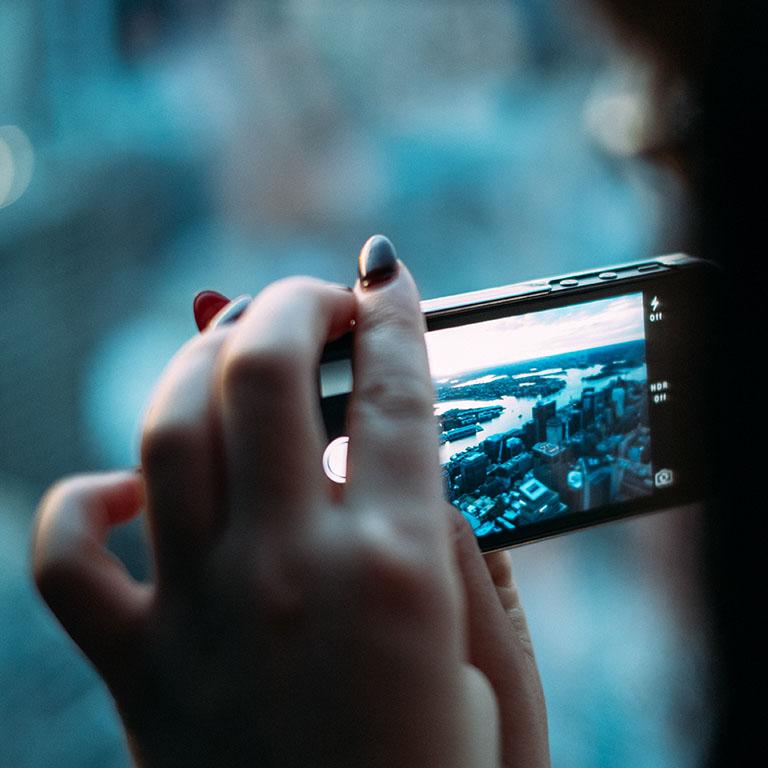 ويقصد به معرفة سبب الميراث اي معرفة العلاقة التي تربط الوارث الحي بالمورث الميت . 
ويجب ان تندرج تحت احد الاسباب الاتية :  
الولاء
الزواج الصحيح
القرابة -
الـــــــــــــــــولاءيقصد به علاقة الصداقة والتحالف والتناصر وهو ياخذ صورتين- ولاء المـــــــــــــوالاة ولاء المعاتقــــــــــــــــة
القرابة : ويقصد به صلة الدم والنسب
اصحاب الفروض
العصبات
ذوي الرحم
العصبات : وهم اقارب الميت من الذكور ويرثون الباقي بعد اصحاب الفروض
الزواج الصحيح
يقصد به وجود عقد زواج صحيح مصدق لدى المحكمة 
او تم الطلاق الرجعي ومات احد الزوجين في فترة العدة
الشرط الرابع :انتفاء المانع
ونأخذ به استنادا الى نص الفقرة الثانية من المادة الاولى من قانون الاحوال الشخصية العراقي
موانع الميراث اربعة
اختلاف الجنسية
الرق
القتل
اختلاف الدين
سنوضح موانع الميراث في المحاضرة القادمة
اذا كان يوجد اي سؤال
شكرا لإصغائكم